Eine Posteraktion des Fachteams DM zu den 5 geriatrischen No-Go's der Pflege

Auswertung der evidenzbasierten Interventionen zur Unterstützung der Urinausscheidung bei älteren Menschen
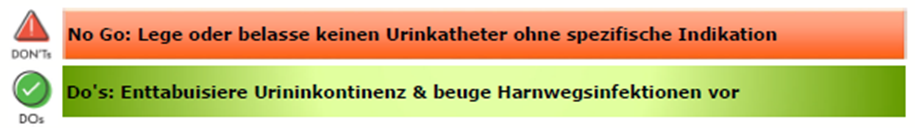 Fachteam DM
Damit wir den Erfolg unserer Poster-Aktion einordnen können, sind wir auf Euer Feedback angewiesen.
Bitte beantwortet die untenstehenden Fragen, in dem Ihr einen farbigen Punkt auf der Skala von 0-10 setzt, wobei 0 der tiefste Wert (gar nicht) und 10 der höchste Wert (vollumfänglich) bedeutet.
Die Auswertungs-Aktion dauert vom 21.04. - 30.04.2021

Herzlichen Dank für Eure Mithilfe!
Euer Fachteam DM
1. Durch die Fachinputs bin ich zum Thema "evidenzbasierte Interventionen zur Unterstützung der Urinausscheidung bei älteren Menschen" sensibilisiert worden?
2. Durch die Fachinputs konnte ich mein Wissen zum Thema "evidenzbasierte Interventionen zur Unterstützung der Urinausscheidung bei älteren Menschen" erweitern?
3. Die neuen Erkenntnisse werde ich in die Betreuung geriatrischer Patientinnen und Patienten einfliessen lassen?